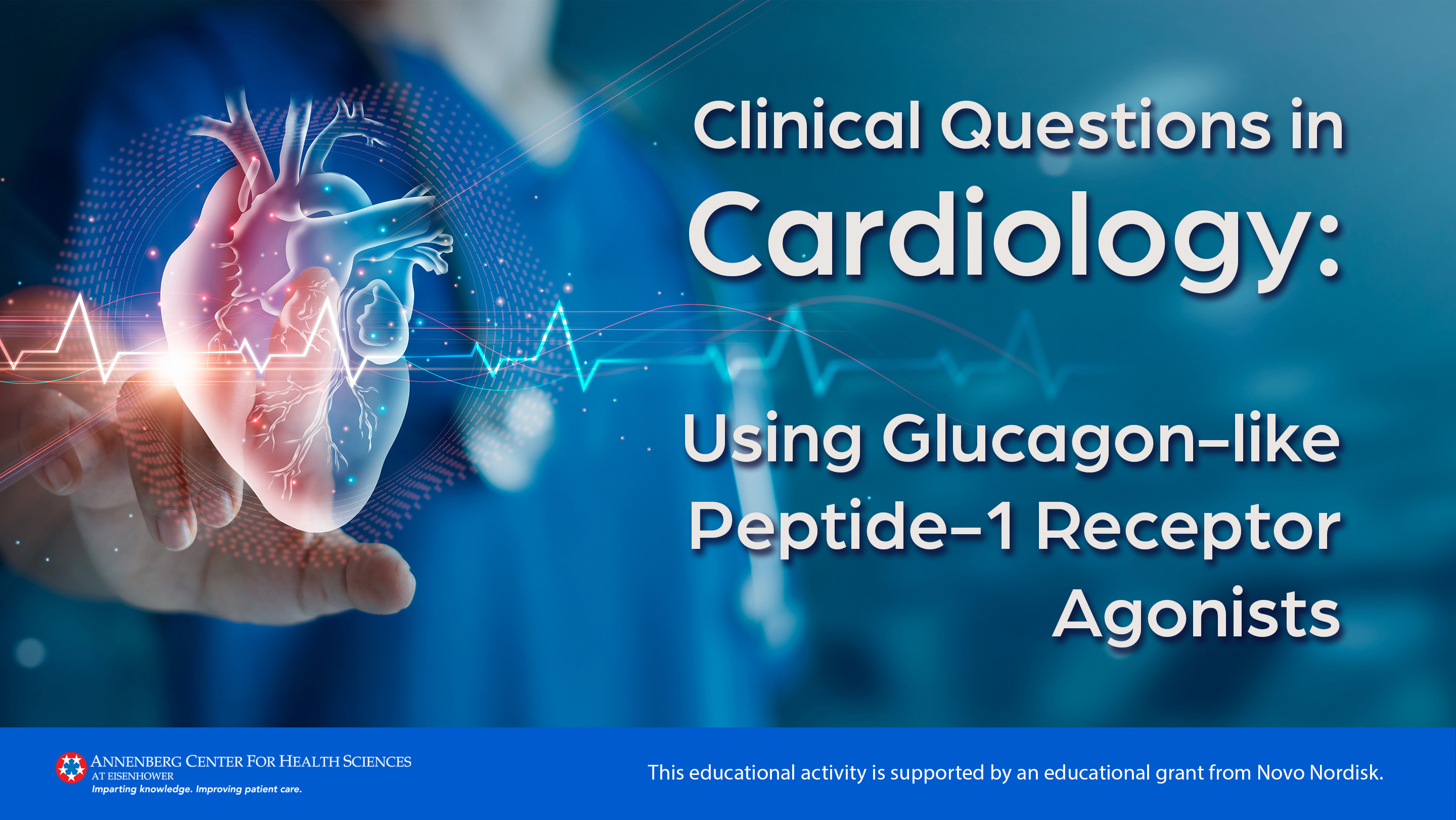 Faculty
Jorge Plutzky, MD, FACC
Director, Preventive Cardiology
Cardiovascular Medicine
Brigham and Women's Hospital
Boston, Massachusetts
Helena W. Rodbard, MD, FACP, MACE
Past President, American Association of Clinical  Endocrinologists
Past President, American College of Endocrinology 
Founder and Medical Director, Endocrine and  Metabolic Consultants
Rockville, Maryland
Faculty Disclosures
Learning Objectives
Explain how the mechanisms of action of glucagon-like peptide-1 receptor agonists (GLP-1 RAs) address key pathophysiologic mechanisms of type 2 diabetes
Compare and contrast the agents within the GLP-1RA class
Formulate strategies to ease patient safety concerns and improve tolerability to GLP-1 RAs
Justify the use of GLP-1 RAs for secondary prevention of cardiovascular disease in patients with type 2 diabetes
Apply current evidence-based recommendations from the ACC, ADA, and ADA/EASD to individualize GLP-1RA therapy in patients with type 2 diabetes
[Speaker Notes: Identify nutrients critical for brain and cognitive development during the first 1,000 days
Associate potential early nutrient deficiencies with long-term consequences
Synthesize current research to recommend infant feeding practices that provide optimal support for brain and neurodevelopment]
Treatment of Patients With Type 2 Diabetes
2022 ADA/EASD Type 2 Diabetes Consensus Report
2023 ADA Standards of Care in Diabetes
2023 ACC/AHA Guideline for the Management of Patients With Chronic Coronary Disease
CJ: 60 yo M, hx ASCVD, T2D, returns for cardiology follow-up
56 yo: PCP – Overweight, HTN, “prediabetes,” dyslipidemia
Lisinopril/HCTZ 20/25 mg/d, atorvastatin 20 mg/d
BP 132/80 mmHg, BMI 31 kg/m2, A1C 6.2%, LDL 110 mg/dL, TG 220 mg/dL
“Patient wants to focus on lifestyle efforts, joined a gym”
CJ: 60 yo M, hx ASCVD, T2D, returns for cardiology follow-up
56 yo: PCP – Overweight, HTN, “prediabetes,” dyslipidemia
Lisinopril/HCTZ 20/25 mg/d, atorvastatin 20 mg/d
BP 132/80 mmHg, BMI 31 kg/m2, A1C 6.2%, LDL 110 mg/dL, TG 220 mg/dL
“Patient wants to focus on lifestyle efforts, joined a gym”
58 yo: EW, chest pain, inferior NSTEMI,  SL NTG, asymptomatic
Cath: RCI 90%, culprit lesion s/p drug-eluting stent; 50% LAD, no intervention
CJ: 60 yo M, hx ASCVD, T2D, returns for cardiology follow-up
56 yo: PCP – Overweight, HTN, “prediabetes,” dyslipidemia
Lisinopril/HCTZ 20/25 mg/d, atorvastatin 20 mg/d
BP 132/80 mmHg, BMI 31 kg/m2, A1C 6.2%, LDL 110 mg/dL, TG 220 mg/dL
“Patient wants to focus on lifestyle efforts, joined a gym”
58 yo: EW, chest pain, inferior NSTEMI,  SL NTG, asymptomatic
Cath: RCI 90%, culprit lesion s/p drug-eluting stent; 50% LAD, no intervention
59 yo: PCP, A1C 7.5%, dx T2D, metformin initiated, BMI 32 kg/m2
CJ: 60 yo M, hx ASCVD, T2D, returns for cardiology follow-up
56 yo: PCP – Overweight, HTN, “prediabetes,” dyslipidemia
Lisinopril/HCTZ 20/25 mg/d, atorvastatin 20 mg/d
BP 132/80 mmHg, BMI 31 kg/m2, A1C 6.2%, LDL 110 mg/dL, TG 220 mg/dL
“Patient wants to focus on lifestyle efforts, joined a gym”
58 yo: EW, chest pain, inferior NSTEMI,  SL NTG, asymptomatic
Cath: RCI 90%, culprit lesion s/p drug-eluting stent; 50% LAD, no intervention
59 yo: PCP, A1C 7.5%, dx T2D, metformin initiated, BMI 32 kg/m2
60 yo: Cardiology visit, asymptomatic
Atorvastatin 80 mg/d, ezetimibe 10 mg/d, lisinopril/HCTZ 20/25 mg/d, metoprolol XL 50 mg/d, ASA 81 mg/d, metformin 1000 mg BID, sitagliptin 100 mg/d
BP 124/80 mmHg, BMI 32 kg/m2, LDL 70 mg/dL, TG 152 mg/dL, A1C 6.9%
56 yo: PCP – Overweight, HTN, “prediabetes,” dyslipidemia
Lisinopril/HCTZ 20/25 mg, atorvastatin 20 mg
132/80, BMI 31, A1C 6.2, LDL 110, TG 220 mg/dL
“Patient wants to focus on lifestyle efforts, joined a gym”
58 yo: EW, chest pain, inferior NSTEMI,  SL nitro, asx
Cath: RCI 90%, culprit lesion s/p DES; 50% LAD, no intervention
59 yo: PCP, A1C 7.5, dx T2D, metformin initiated. BMI 32
60 yo: Cardiology, asymptomatic
Atorvastatin 80 mg/d, ezetimibe 10 mg/d, lisinopril/HCTZ 20/25 mg/d, metoprolol XL 50 mg/d, ASA 81 mg/d, ticagrelor, metformin 1000 mg BID, sitagliptin 100 mg/d
BP 124/80 mmHg, BMI 32 kg/m2, LDL 70 mg/dL, TG 152 mg/dL, A1C 6.9%
56 yo: PCP – Overweight, HTN, “prediabetes,” dyslipidemia
Lisinopril/HCTZ 20/25 mg, atorvastatin 20 mg
132/80, BMI 31, A1C 6.2, LDL 110, TG 220 mg/dL
“Patient wants to focus on lifestyle efforts, joined a gym”
58 yo: EW, chest pain, inferior NSTEMI,  SL nitro, asx
Cath: RCI 90%, culprit lesion s/p DES; 50% LAD, no intervention
59 yo: PCP, A1C 7.5, dx T2D, metformin initiated. BMI 32
60 yo: Cardiology, asymptomatic
Atorvastatin 80 mg/d, ezetimibe 10 mg/d, lisinopril/HCTZ 20/25 mg/d, metoprolol XL 50 mg/d, ASA 81 mg/d, ticagrelor, metformin 1000 mg BID, sitagliptin 100 mg/d
BP 124/80 mmHg, BMI 32 kg/m2, LDL 70 mg/dL, TG 152 mg/dL, A1C 6.9%
Opportunities for CV Risk Reduction?
25% in MACE?
SUSTAIN-6: CVOT, Semaglutide in T2D
Semaglutide 0.5 mg or 1.0 mg vs placebo daily
2,735 participants with T2D and high CV risk
Primary outcome first occurrence of 3-point MACE
Powered for noninferiority
CI, confidence interval; CV, cardiovascular; CVD cardiovascular disease; CVOT, cardiovascular outcomes trial; HR, hazard ratio; MACE, major adverse cardiovascular events; MI, myocardial
Marso SP, et al. N Engl J Med. 2016;375(19):1834-1844.
CJ: 58 yo M hx ASCVD, prediabetes, Cardiology visit post-PCI
56 yo: PCP – Overweight, HTN, “prediabetes,” dyslipidemia
Lisinopril/HCTZ 20/25 mg, atorvastatin 20 mg
132/80, BMI 31, A1C 6.2, LDL 110, TG 220 mg/dL
“Patient wants to focus on lifestyle efforts, joined a gym”
58 yo: EW, chest pain, inferior NSTEMI,  SL nitro, asx
Cath: RCI 90%, culprit lesion s/p DES; 50% LAD, no intervention
CJ: 58 yo M hx ASCVD, prediabetes, Cardiology visit post-PCI
56 yo: PCP – Overweight, HTN, “prediabetes,” dyslipidemia
Lisinopril/HCTZ 20/25 mg, atorvastatin 20 mg
132/80, BMI 31, A1C 6.2, LDL 110, TG 220 mg/dL
“Patient wants to focus on lifestyle efforts, joined a gym”
58 yo: EW, chest pain, inferior NSTEMI,  SL nitro, asx
Cath: RCI 90%, culprit lesion s/p DES; 50% LAD, no intervention
58 yo: Post-PCI cardiology follow-up visit. BMI 31 kg/m2, A1C 6.4%. 
Atorvastatin 80 mg/d, ezetimibe 10 mg/d, lisinopril/HCTZ 20/25 mg/d, metoprolol XL 50 mg/d, ASA 81 mg/d, prasugrel; LDL 70 mg/dL, BP 120/80 mmHg
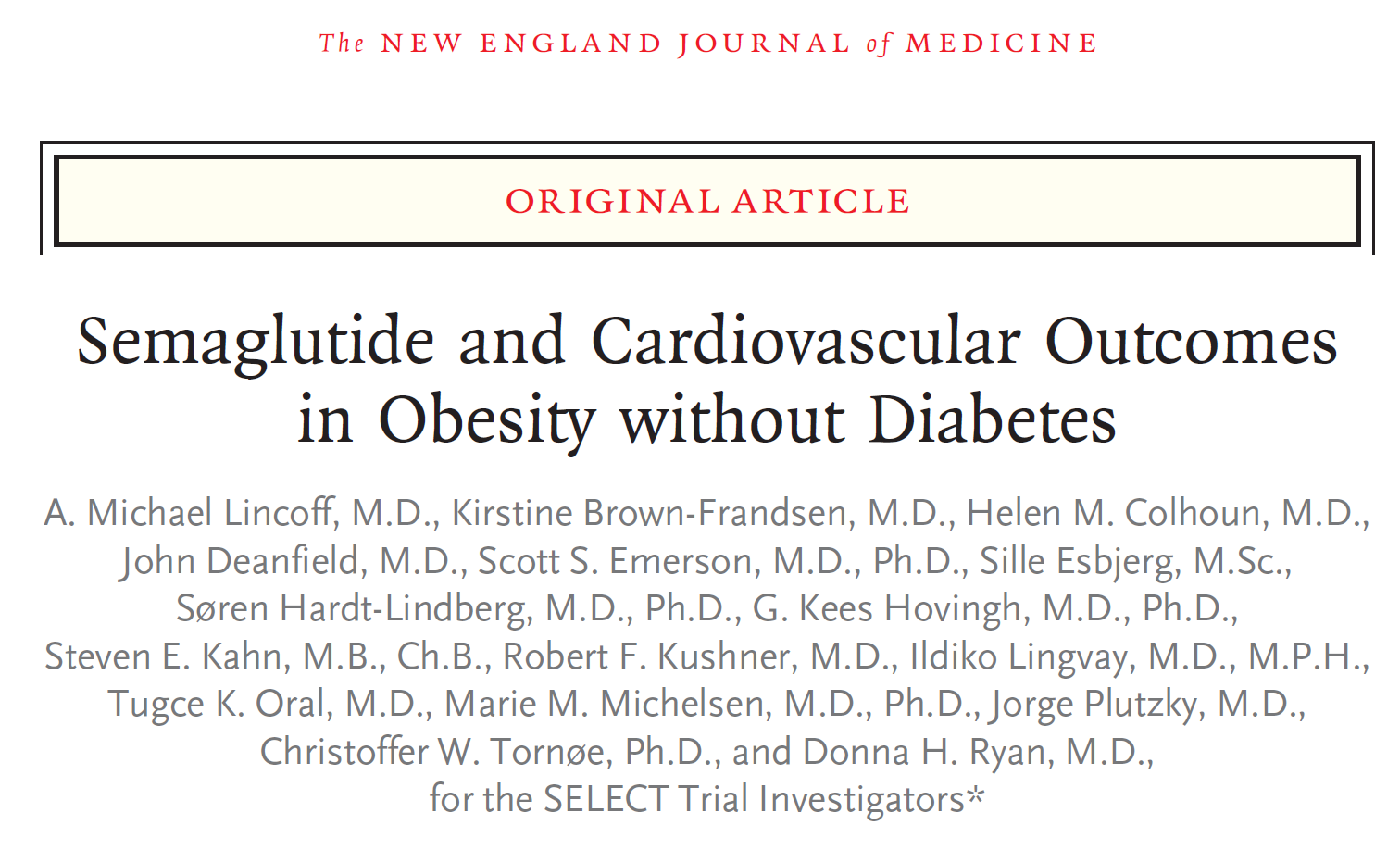 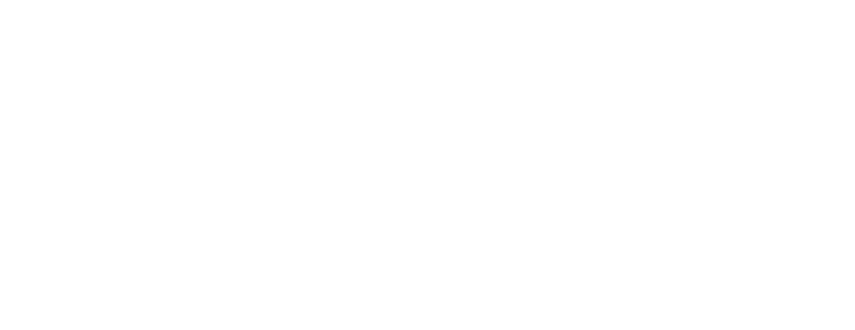 SELECT: CV Efficacy
Primary CV Composite Endpoint (MACE): CV Death, Nonfatal MI, or Nonfatal Stroke
10
Placebo – 701 events (8.0%)
Semaglutide – 569 events (6.5%)
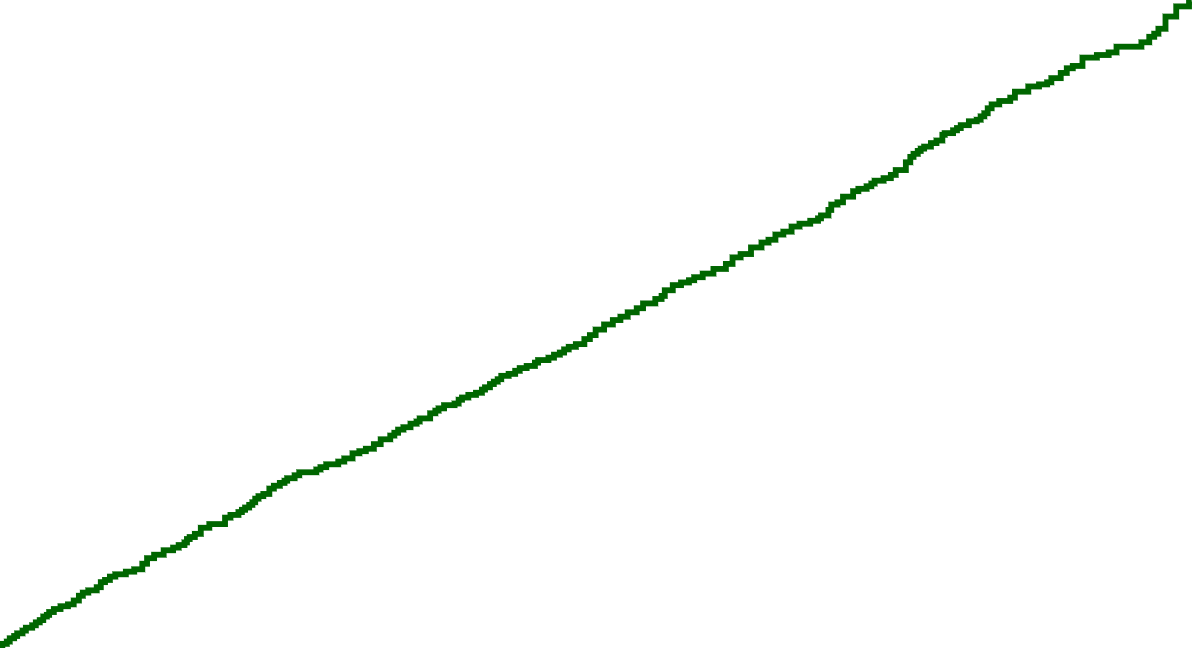 8
Hazard ratio, 0.80 (95% CI, 0.72 to 0.90)
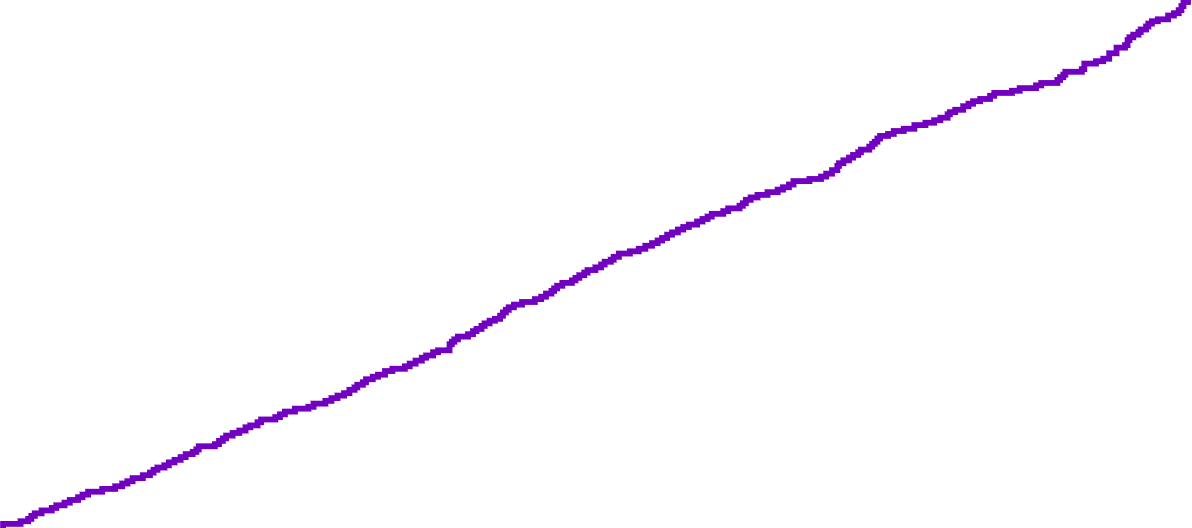 P (two-sided) <0.001 for superiority
6
Cumulative incidence (%)
4
2
0
0
6
12
18
24
30
36
42
48
Placebo
Months since randomization
Semaglutide
Semaglutide is not indicated for reducing MACE outside of diabetes
Lincoff AM, et al. N Engl J Med. 2023;389(24):2221-2232.
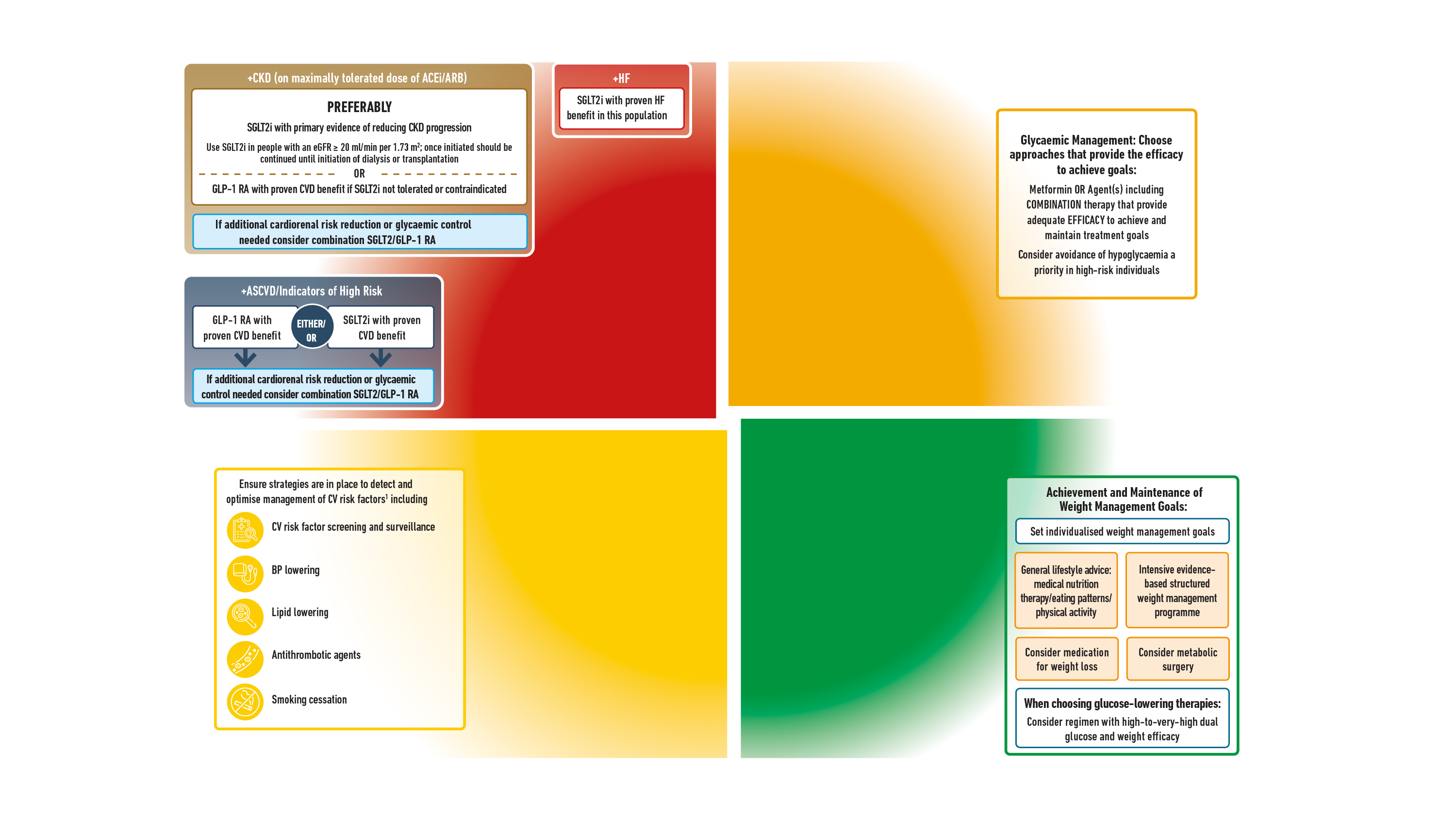 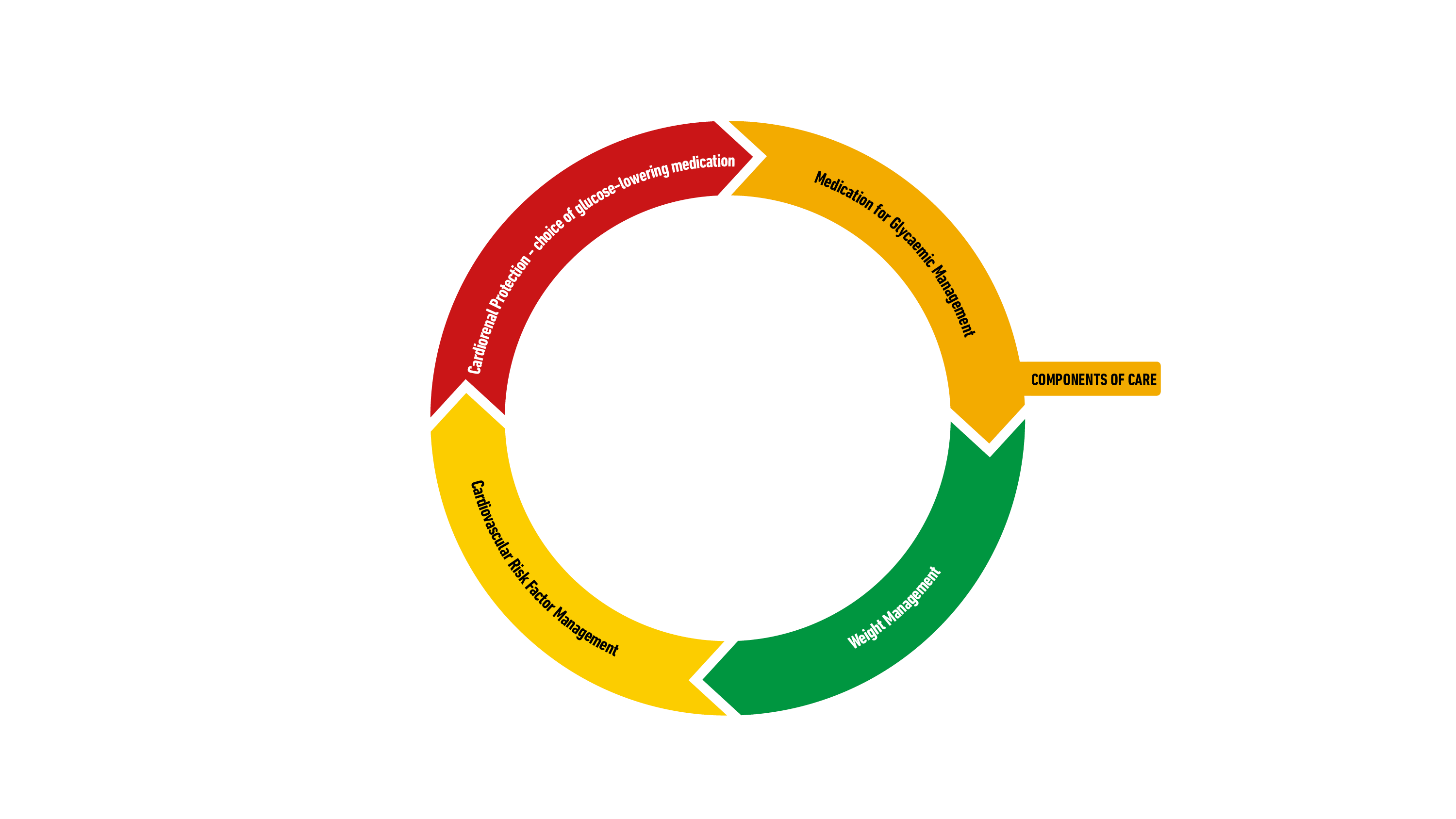 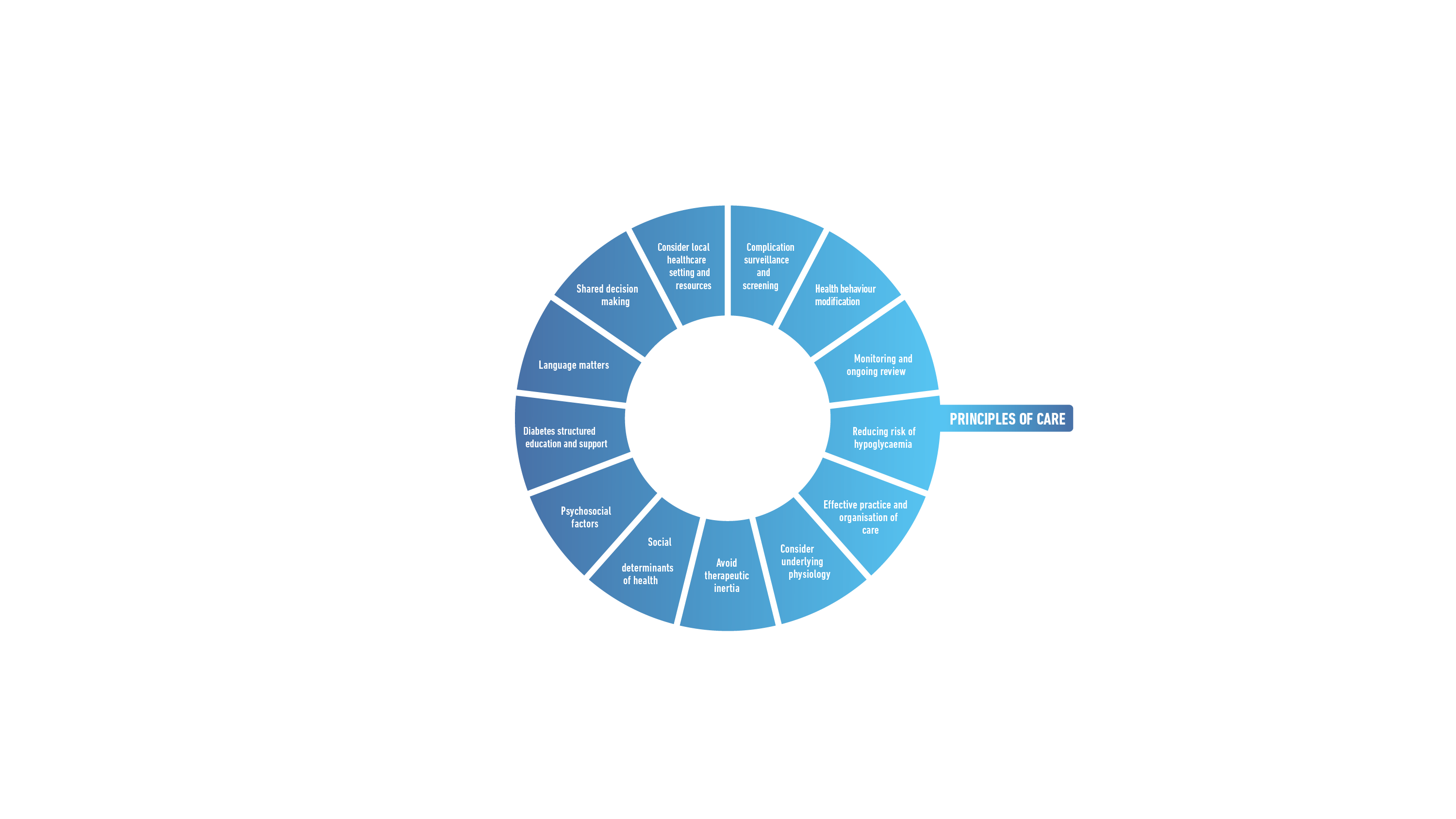 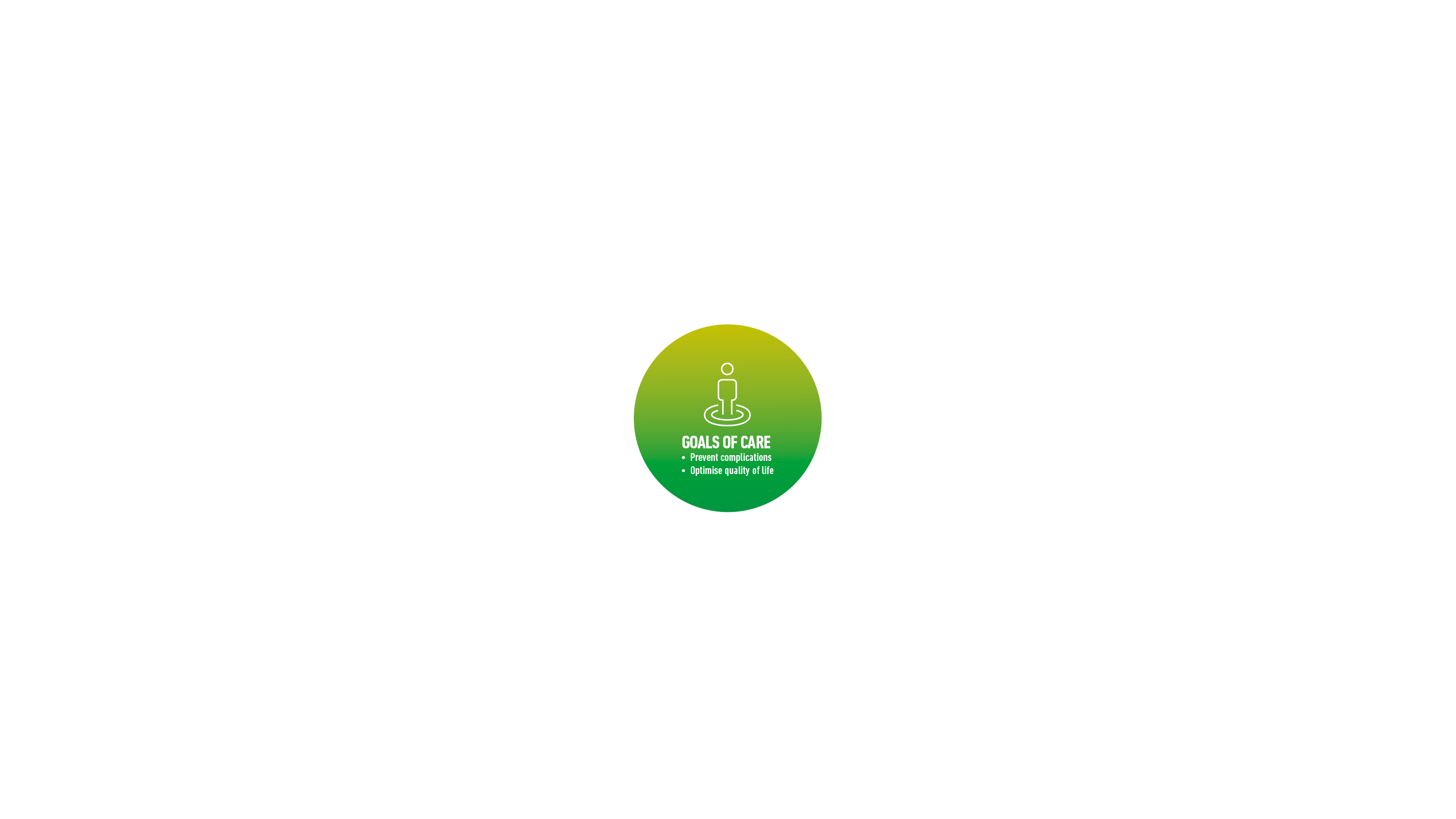 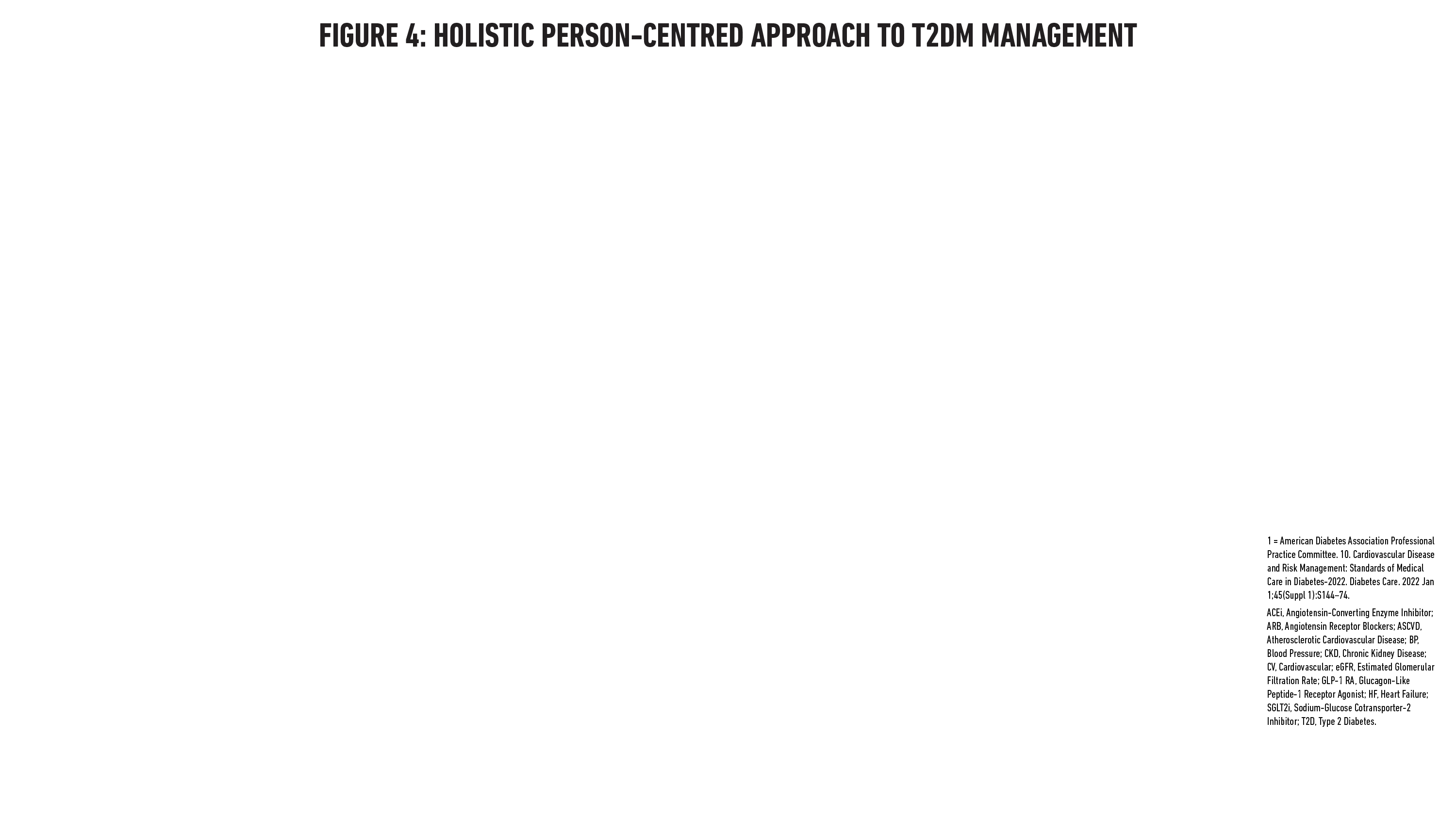 Davies MJ, et al. Diabetes Care. 2022;45(11):2753-2786.
Davies MJ, et al. Diabetologia. 2022;65(12):1925-1966.
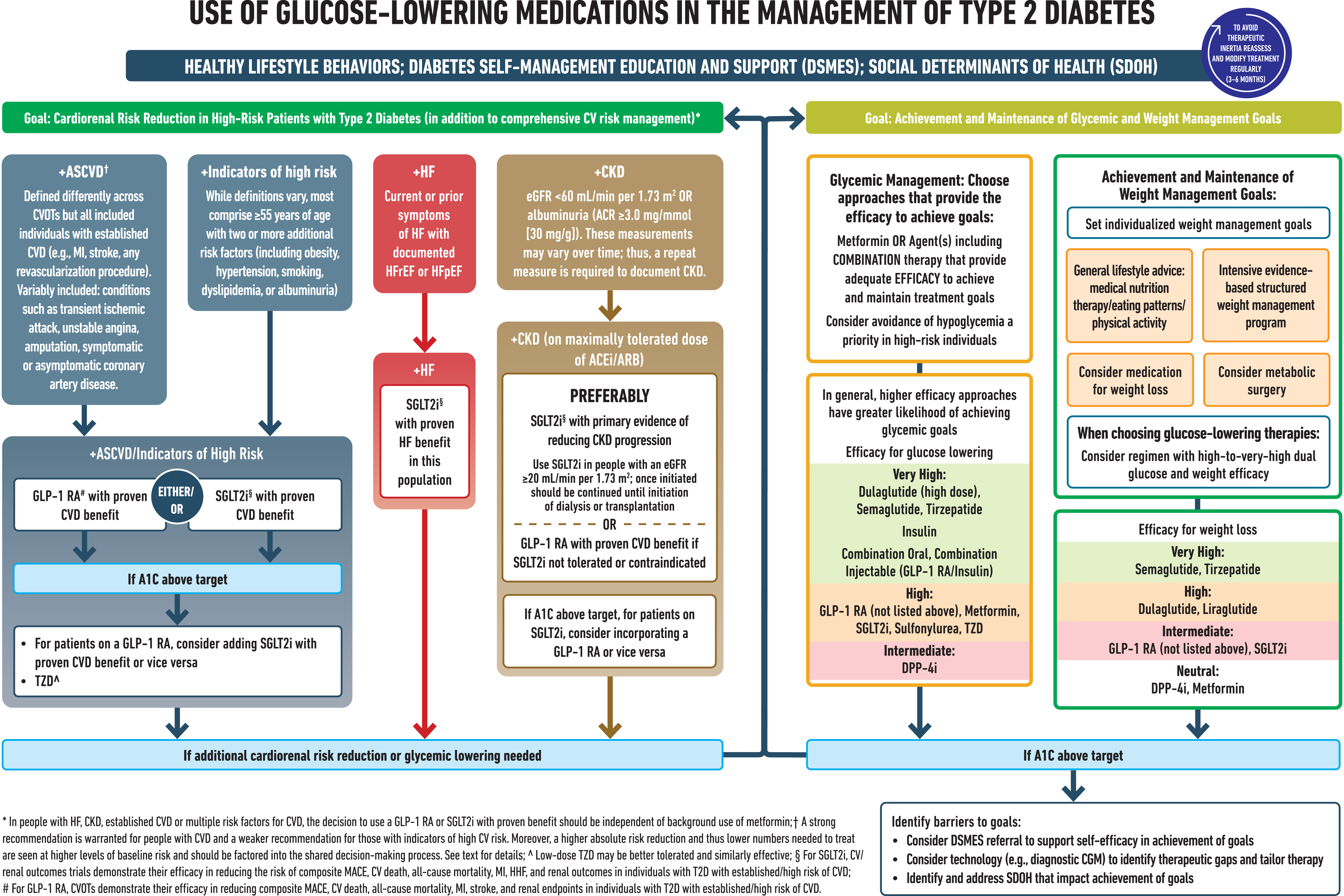 ElSayed NA, et al. Diabetes Care. 2023;46(Suppl 1):S140-S157.
ASCVD, atherosclerotic cardiovascular disease; ACR, albumin-creatine ratio; HFrEF, heart failure with reduced ejection fraction; HFpEF, heart failure with preserved ejection fraction; GLP-1 RA, glucagon-like peptide-1 receptor agonist; SGLT2i, sodium glucose cotransporter 2 inhibitor
Adapted from: Davies MJ, et al. Diabetes Care. 2022;45(11):2753-2786.
Davies MJ, et al. Diabetologia. 2022;65(12):1925-1966.
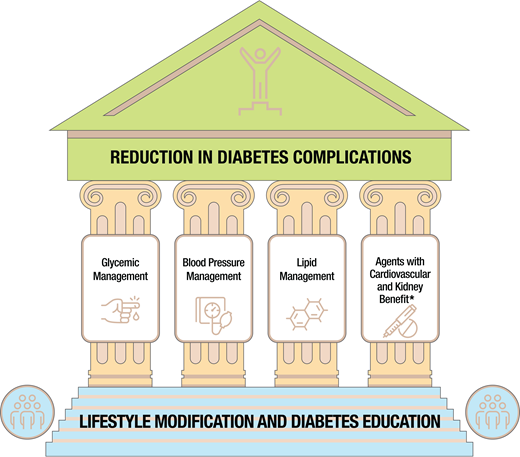 Cardiovascular Disease and Risk Management: ADA 2023
ElSayed NA, et al. Diabetes Care. 2023;46(Suppl 1):S140-S157.
Consider the addition of the alternative class, if benefits outweigh risks.
Adapted from: ElSayed NA, et al. Diabetes Care. 2023;46(Suppl 1):S140-S157.
[Speaker Notes: Approach to risk reduction with SGLT2 inhibitor or GLP-1 receptor agonist therapy in conjunction with other traditional, guideline-based preventive medical therapies for blood pressure, lipids, and glycemia and antiplatelet therapy.]
Recommendations: Using SGLT2 Inhibitors and GLP-1 RAs; AHA/ACC in CCD 2023
Class of Recommendation (COR) indicates the strength of recommendation, encompassing the estimated magnitude and certainty of benefit in proportion to risk
Class 1 (Strong) – Benefit >>>> Risk
Level of Evidence (LOE) rates quality of scientific evidence supporting the intervention based on the type, quantity, and consistency of data from clinical trials, other sources
Level A: high-quality evidence >1 randomized controlled trial (RCT); meta-analysis of high-quality RCTs; one or more RCTs corroborated by high-quality registry studies
Level B-NR (nonrandomized): moderate-quality evidence from ≥1 well-designed, well-executed nonrandomized studies, observational, registry studies; meta-analyses of such studies
Virani SS, et al. Circulation. 2023;148(9):e9-e119.
Recommendations for Weight Management:  AHA/ACC in CCD 2023
Class of Recommendation (COR) indicates the strength of recommendation, encompassing the estimated magnitude and certainty of benefit in proportion to risk
Class 1 (Strong) – Benefit >>>> Risk. C-EO: Consensus, Expert Opinion
Level of Evidence (LOE) rates quality of scientific evidence supporting the intervention based on the type, quantity, and consistency of data from clinical trials, other sources
Level A: high-quality evidence >1 randomized controlled trial (RCT); meta-analysis of high-quality RCTs; one or more RCTs corroborated by high-quality registry studies
Level B-NR (nonrandomized): moderate-quality evidence from ≥1 well-designed, well-executed nonrandomized studies, observational, registry studies; meta-analyses of such studies
Virani SS, et al. Circulation. 2023;148(9):e9-e119.
Clinical Questions
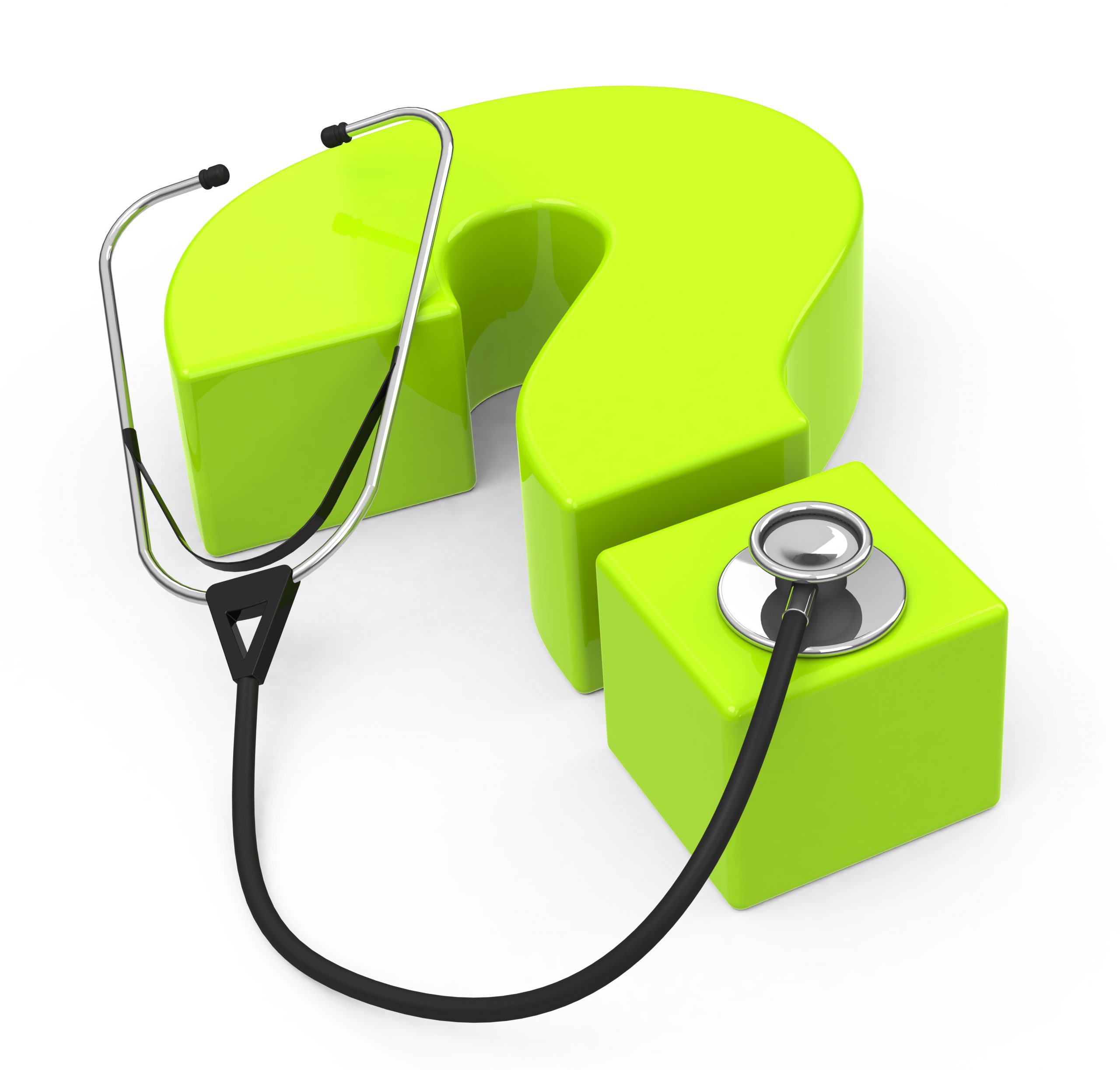 Which pathophysiologic mechanisms of T2D do GLP-1 RAs target?
T2D Pathophysiology
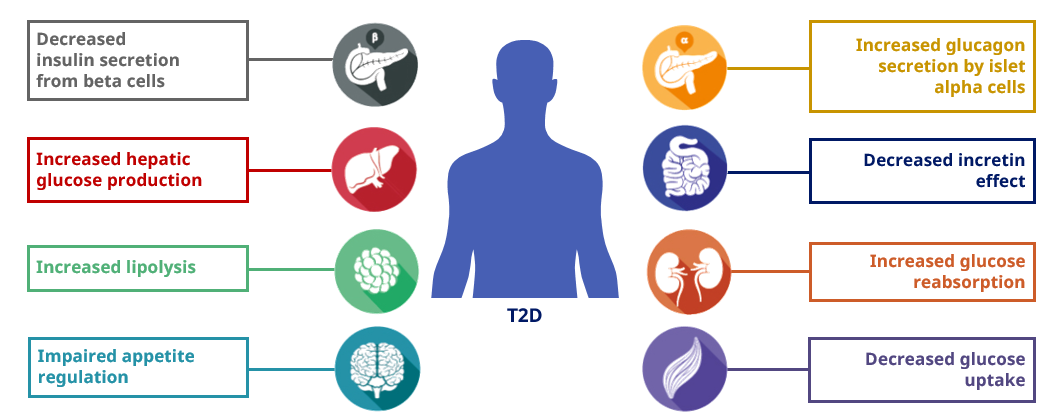 DeFronzo RA. Diabetes. 2009;58(4):773-795.
DeFronzo RA, et al. Nat Rev Dis Primers. 2015;1:15019.
GLP-1: Pleiotropic Physiological Effects
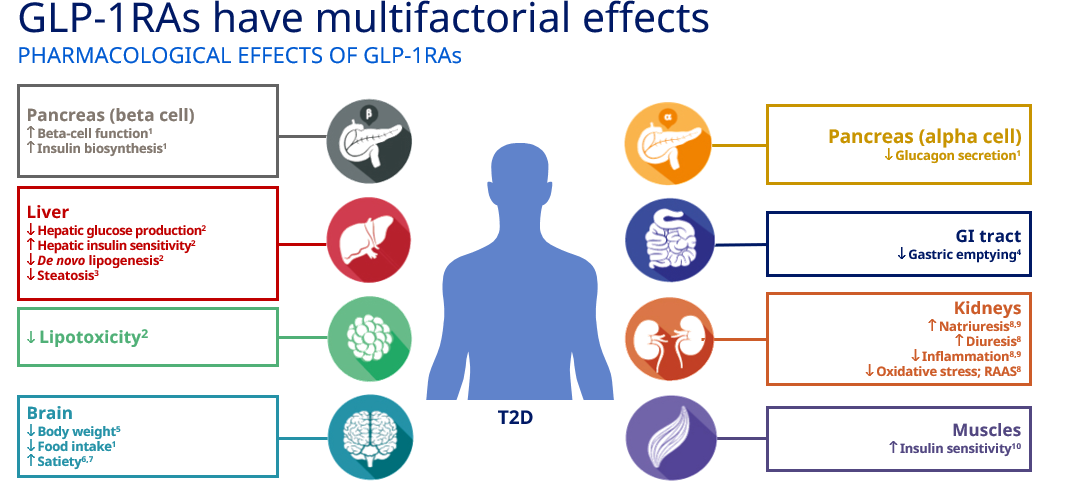 DeFronzo RA. Diabetes Obes Metab. 2017;19:1353-1362.
Are there differences among the GLP-1 RAs with respect to glycemic effects?
Glycemic Effects: Short-Acting vs Long-Acting GLP-1 RAs
Adapted from Table 1 of Meier, J. J. (2012). GLP-1 receptor agonists for individualized treatment of type 2 diabetes mellitus.
Meier JJ. Nat Rev Endocrinol. 2012;8(12):728-742.
Are there differences among the GLP-1 RAs with respect to nonglycemic effects?
Nonglycemic Effects: Short-Acting vs Long-Acting GLP-1 RAs
Adapted from Table 1 of Meier, J. J. (2012). GLP-1 receptor agonists for individualized treatment of type 2 diabetes mellitus. Meier JJ. Nat Rev Endocrinol. 2012;8(12):728-742.
Diallo A., et al. Acta Diabetol. 60(12):1651-1662.    Berberich AJ, et al. Curr Opin Lipidol. 2021;32(3):191-199.   Sun F, et al. Clin Ther. 2015;37(1):225-241.e8.   Cornell S. J Clin Pharm Ther. 2020;45(S1):17-27.   Htike ZZ, et al. Diabetes Obes Metab. 2017;19(4):524-536.   Monami M, et al. Diabetes Obes Metab. 2014;16(1):38-47.
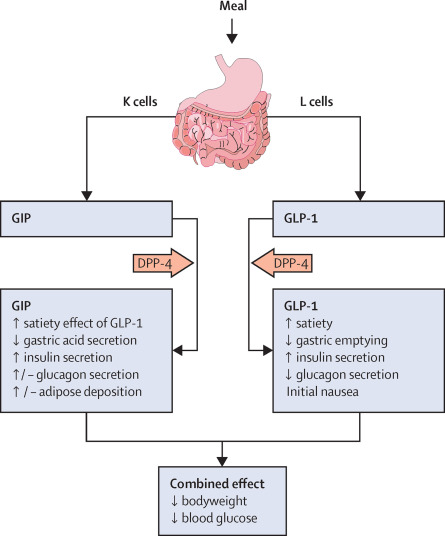 Tirzepatide: Dual GLP-1 RA + GIP
Bailey CJ. Lancet Diabetes Endocrinol. 2021;9(10):646-648.
Mounjaro (tirzepatide) [prescribing information]. Indianapolis, IN: Lilly USA LLC; September 2023.
Does it matter which GLP-1 RA is used in a patient with T2D and ASCVD/high risk?
GLP-1 RAs With Proven CVD Benefits: FDA Indications
Victoza (liraglutide) [prescribing information]. Plainsboro, NJ: Novo Nordisk Inc; July 2023.
Ozempic (semaglutide) [prescribing information]. Plainsboro, NJ: Novo Nordisk Inc; September 2023.
Trulicity (dulaglutide) [prescribing information]. Indianapolis, IN: Eli Lilly and Company; April 2023.
Meta-analysis: GLP-1 RA CVOTs in T2D, High CVD Risk
Weights are from random effect analysis. In addition to primary cardiovascular outcome results papers, data were extracted from additional sources. AMPLITUDE-O data were provided by the authors. Three-point MACE consisted of cardiovascular death, myocardial infarction, and stroke. NNTs were calculated over a weighted average median follow-up of 3.0 years. P values are for superiority
Efpeglenatide not FDA-approved. Not all agents and formulations are indicated for cardiovascular risk reduction.
CVOT, cardiovascular outcomes trial; MACE, major adverse cardiovascular event; NNT, number needed to treat.
Sattar N, et al. Lancet Diabetes Endocrinol. 2021;9:653-662.
1
0.5
1.5
Weights are from random effect analysis. In addition to primary cardiovascular outcome results papers, data were extracted from additional sources. AMPLITUDE-O data were provided by the authors. Three-point MACE consisted of cardiovascular death, myocardial infarction, and stroke. NNTs were calculated over a weighted average median follow-up of 3.0 years. P values are for superiority. Efpeglenatide not FDA-approved. Not all agents and formulations are indicated for cardiovascular risk reduction. CVOT, cardiovascular outcomes trial; MACE, major adverse cardiovascular event; NNT, number needed to treat.
Sattar N, et al. Lancet Diabetes Endocrinol. 2021;9:653-662.
Favors placebo
Favors GLP-1 RA
Does it matter which GLP-1RA is used in a patient with T2D and CKD who is not a candidate for SGLT-2i therapy?
Recommended GLP-1 RAs in CKD
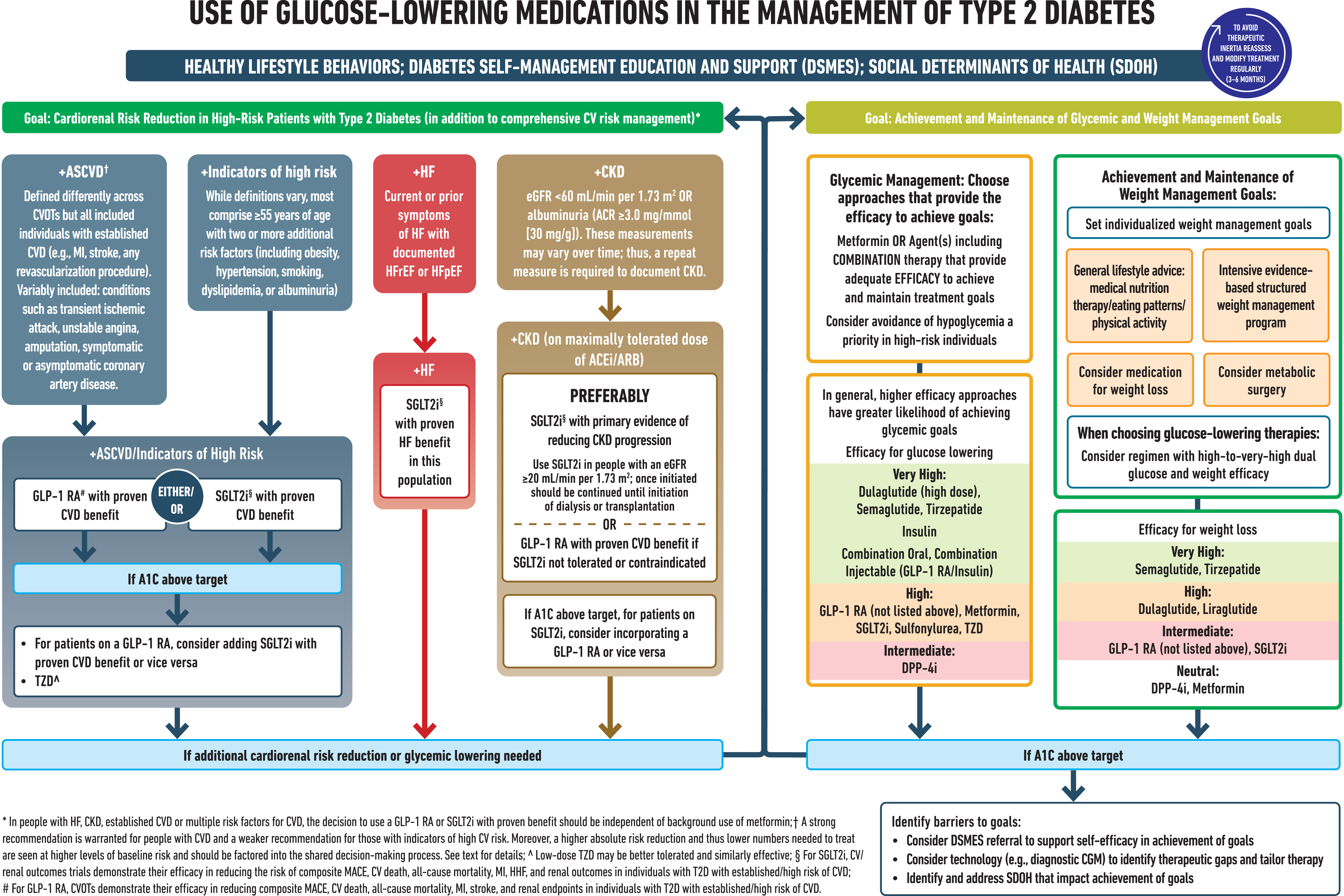 Victoza (liraglutide) [prescribing information]. Plainsboro, NJ: Novo Nordisk Inc; July 2023.
Ozempic (semaglutide) [prescribing information]. Plainsboro, NJ: Novo Nordisk Inc; September 2023.
Trulicity (dulaglutide) [prescribing information]. Indianapolis, IN: Eli Lilly and Company; April 2023.
ElSayed NA, et al. Diabetes Care. 2023;46(Suppl 1):S140-S157.
Meta-Analysis GLP-1 RA CVOTsComposite kidney outcome including macroalbuminuria
0.5
1
1.5
Weights are from random effect analysis. In addition to primary cardiovascular outcome results papers, data were extracted from additional sources. AMPLITUDE-O data were provided by the authors. Data on kidney outcomes were not available in Harmony outcomes and PIONEER 6. The composite kidney outcome consisted of development of macroalbuminuria, doubling of serum creatinine or at least 40% decline in eGFR, kidney replacement therapy, or death due to kidney disease; for ELIXA, data are for new-onset macroalbuminuria alone NNTs were calculated over a weighted average median follow-up of 3.4 years.
CI, confidence interval; CVOTs. cardiovascular outcome trials; GLP-1, glucagon-like peptide-1; GLP-1 RAs, GLP-1 receptor agonists; NNT, number needed-to-treat
Sattar N, et al. Lancet Diabetes Endocrinol. 2021;9:653-662.
Favours GLP-1 receptor agonists
Favours placebo
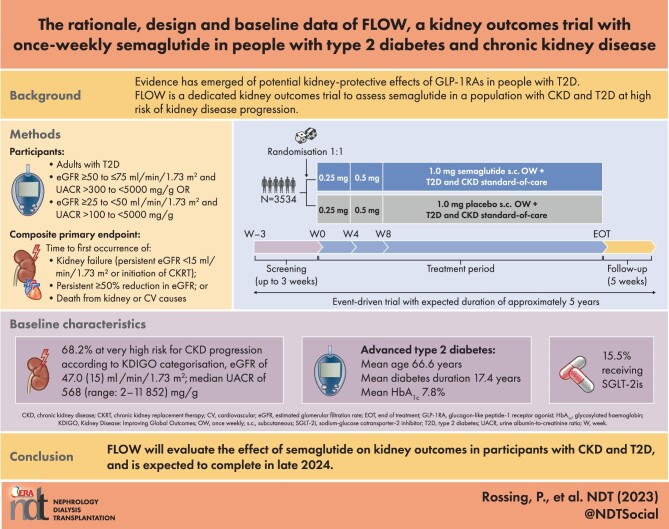 Rossing P, et al. Nephrol Dial Transplant. 2023;38(9):2041-2051.
What education should be provided to address patient concerns related to GLP-1 RA therapy?
GLP-1 RAs: Contraindications & Warnings
History of serious hypersensitivity reaction to drug
History of pancreatitis – debated given more trial data (SELECT)
Pregnancy or breastfeeding
Personal or family history of medullary thyroid cancer
Personal or family history of multiple endocrine neoplasia, type 2 (MEN2)
Das SR, et al. J Am Coll Cardiol. 2020;76(9):1117-1145.
Considerations for Patient Concerns
Diabetic retinopathy complications have been reported, perhaps due to rapid improvement in blood glucose control
Advise patients to undergo appropriate, guideline-recommended eye exams before starting therapy if not done within the last 12 months

Inform patients regarding prescription assistance programs
Das SR, et al. J Am Coll Cardiol. 2020;76(9):1117-1145.
Considerations for Drug Initiation & Monitoring
Stop DPP-IV inhibitor before initiation

Hypoglycemia risk increased with insulin and sulfonylureas

If history of frequent hypoglycemic events, stop sulfonylurea and reduce insulin dose by ~20% when starting therapy
Das SR, et al. J Am Coll Cardiol. 2020;76(9):1117-1145.
What are common GLP-1 RA side effects?
Adverse Effects to Monitor, Anticipate for Patient
Gastrointestinal: 
Nausea/vomiting
Diarrhea
Improves with diet adjustments, drug exposure, slow titration, reverse titration as needed

Nongastrointestinal:
Hypoglycemia when given with insulin or sulfonylureas
Injection site reactions
Das SR, et al. J Am Coll Cardiol. 2020;76(9):1117-1145.
What education should be provided so that patients optimize treatment with GLP-1 RA therapy?
Recommendations to Minimize Occurrence + Severity of GI Adverse Effects with GLP-1 RAs
Improve eating habits:
Eat slowly
Eat only if you are hungry
Eat smaller portions
Avoid lying down after having a meal
Stop eating in case of feeling of fullness
Pay attention to the impact of certain foods
Gorgojo-Martínez JJ, et al. J Clin Med. 2022;12(1):145.
Recommendations to Minimize Occurrence and Severity of GI Adverse Effects with GLP-1 RAs
Additional recommendations for patients with nausea
Wait ≥30 min since GLP-1RA dose  eat foods to ease nausea, if needed
Crackers, apples, ginger root/ginger-based drinks
Avoid strong smells
Additional recommendations for patients with vomiting
Attentive to hydration
Eat smaller amounts of food more frequently
Gorgojo-Martínez JJ, et al. J Clin Med. 2022;12(1):145.
Does dosing need to be adjusted based on kidney function?
ADA/KDIGO: GLP-1 RA Dosing for eGFR <45​
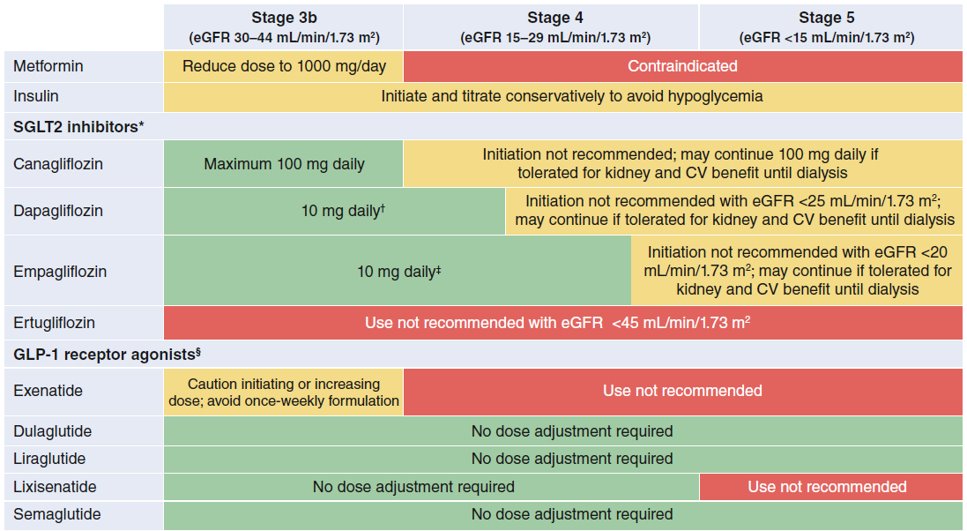 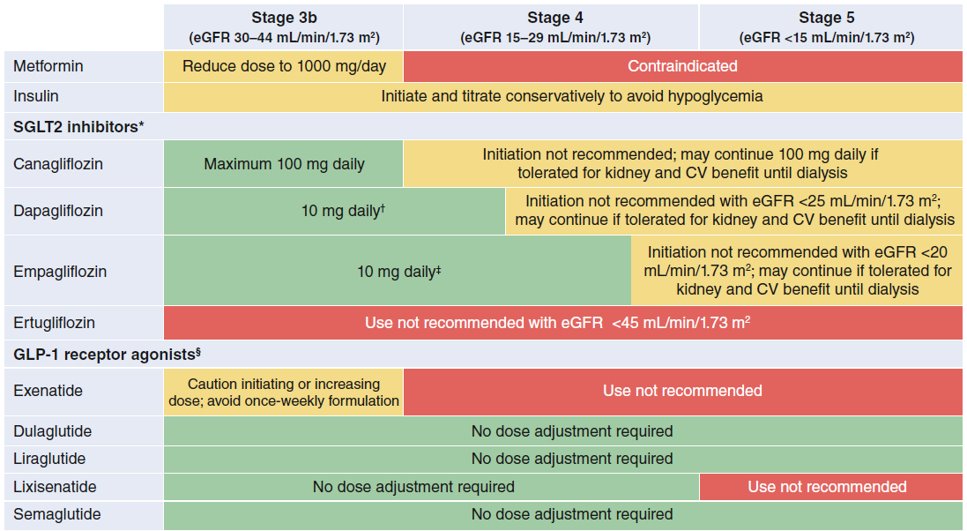 de Boer IH, et al. Diabetes Care. 2022;45(12):3075-3090.​
How might the cardiologist collaborate with the multidisciplinary, interprofessional care?
2020 ACC Expert Consensus Decision Pathway on Novel Therapies for CV Risk Reduction in T2D
GLP-1 RA CV benefits are driving CV specialists to engage in prescribing drugs previously considered as T2D agents.
A need for collaborative, interdisciplinary care exists.
CV specialists have a role in DM management - 3 key areas:
Screening for T2D in those with high CV disease risk: A1C, glucose
Aggressive CV risk factor treatment
Incorporate agents with known CV benefits that will help glucose control
Das SR, et al. J Am Coll Cardiol. 2020;76(9):1117-1145.
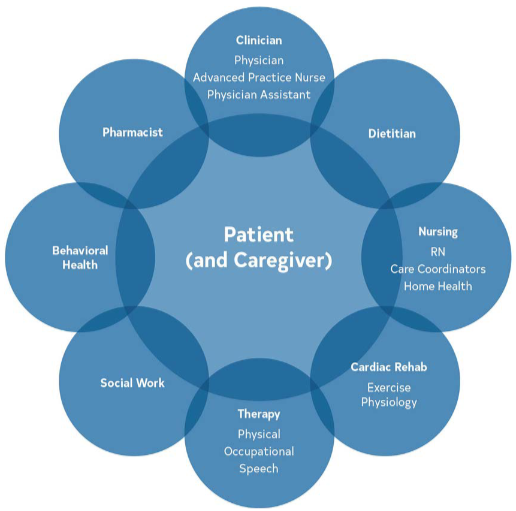 2023 ACC/AHA CCD Guidelines
CV Specialists 2023 in Cardiometabolic Disorders: Learn, Partner, Suggest
Virani SS, et al. Circulation. 2023;148(9)e9-e119.